Департамент образования и науки Кемеровской области
Государственное профессиональное образовательное учреждение «Профессиональный колледж
 г. Новокузнецка»
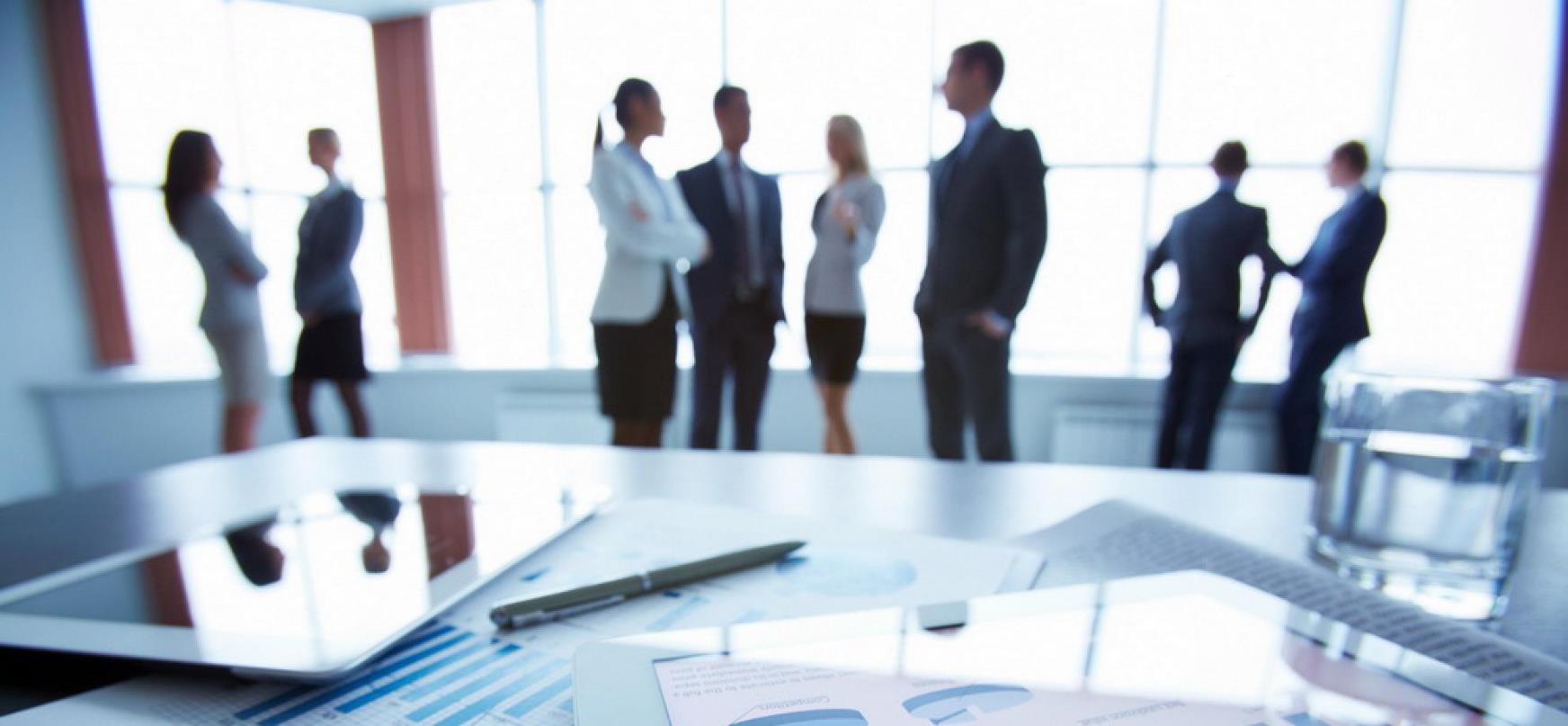 Документационное обеспечение проекта
Барышева Анжелика Викторовна
Комплекс взаимосвязанныхмероприятий
Заданный период времени
Установленный бюджет
Что такое проект?
Проект – комплекс взаимосвязанных мероприятий, направленных надостижение поставленных задач с четко определенными целямив течение заданного периода времени и при установленном бюджете.
Достижение поставленных задачс четко определенными целями
Потребность.
Объективная необходимость.
Желание.
Идея.
Основные этапы жизненного цикла проекта
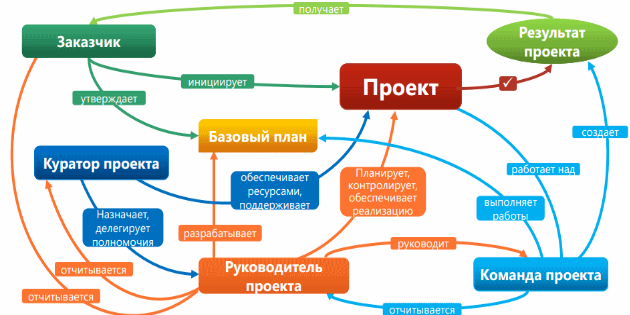 3
Представление процессов проекта
Методы и средства
Выход
Вход
Основные этапы жизненного цикла проекта (взаимосвязи групп процессов управления)
Процессы инициации
Процессы планирования
Процессы анализа (мониторинг и контроль)
Процессы исполнения
Процессы завершения
поток  документов или документированных показателей
ПРИМЕР
Целеполагание проекта
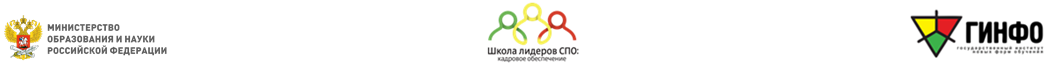 6
[Speaker Notes: "Формальные основания для инициации"
Указывается связь проекта с поручениями и указаниями вышестоящих руководителей (Минобр РФ, Губернатор области, министр образования региона, нач. управления и пр.) и иными официальными документами, содержащими прямые или косвенные основания для инициации и последующей реализации проекта. 
При заполнении графы необходимо указывать реквизиты соответствующих официальных документов.
Пример: пункт 2 протокола поручения Министра образования ….. области от 13 июля 2016 г. № 2 «………………..(формулировка поручения)»
"Цель проекта"
Рекомендуется формулировать одну цель с обязательным указанием 1 - 2 основных показателей и даты их достижения.  
В формулировке цели проекта должен содержаться социальный, экономический или иной общественно-значимый и общественно-понятный эффект от реализации проекта, выраженный в численно-измеримых показателях. 
Пример: обеспечить оценку и развитие способностей, возможностей не менее 80% персонала …… (наименование организации СПО) 

Не рекомендуется формулировать цель проекта в форме результатов, продуктов или услуг, создаваемых в рамках проекта. Их приведение возможно в формулировке основного способа достижения цели после слов "путем", "посредством", "с помощью" и пр. При этом основной показатель, отражаемый в цели проекта, необходимо приводить в первой части формулировки цели (до слов "путем", "посредством", "с помощью" и пр.);
"Показатели проекта и их значения по годам"
Приводится список (наименования), единицы измерения и значения показателей по годам реализации проекта. Значения показателей приводятся по годам вплоть до года завершения проекта.  
Выделяется первый уровень показателей, включающий основные показатели, отраженные в цели проекта, и дополнительные аналитические показатели. Показатели первого уровня должны соответствовать показателям, утвержденным (при наличии) в протоколе заседания президиума Совета на котором рассмотрено соответствующее предложение по проекту.
Также рекомендуется выделять показатели второго уровня, которые могут включать:
показатели, на основе которых или с помощью которых рассчитываются показатели первого уровня;
показатели, наблюдаемые в ходе реализации проекта и выделяемые в целях обеспечения управляемости проектом.
 
Общее рекомендуемое количество показателей, указываемых в паспорте проекта, составляет не более 10 единиц. По каждому показателю в обязательном порядке  приводится методика (формула) расчета.
По каждому показателю должно быть указано базовое значение по сравнению с которым в ходе реализации проекта будет отслеживаться динамика роста показателя. За базовое значение принимается последняя актуальная величина показателя. Базовое значение показателя, а также дата его расчета (в формате "ММ.ГГГГ".) указываются в графе "Базовое значение" соответствующей таблицы.
Не рекомендуется использовать показатели с нулевым базовым значением.
Достижение значений показателей первого уровня проекта будет свидетельствовать о достижении целей проекта.
Пример показателей первого уровня:
Доля сотрудников организации СПО, прошедших оценку управленческих возможностей и способностей, %;
Доля сотрудников организации СПО, вошедших в кадровый резерв 
Пример показателей второго уровня:
Охват сотрудников организации СПО мероприятиями, направленными на развитие кадрового потенциала
"Результаты проекта". 
Необходимо указывать непосредственные результаты, создаваемые в рамках реализации проекта, которые позволят достичь цели проекта (способ достижения цели). По каждому результату приводятся требования к результату проекта с указанием качественных и количественных характеристик, которые позволяют однозначно оценить получение указанного результата.
В результатах проекта приводится полный перечень материальных и нематериальных объектов, продуктов и (или) услуг, создаваемых в рамках проекта и необходимых для достижения целей и показателей проекта. При формировании результатов проекта необходимо учитывать нормативно-правовую базу, информационные системы, организационные структуры, информационное сопровождение и прочие создаваемые результаты. 
В случае если результат прямо не оказывает влияние на достижение цели и показателей проекта, он не рекомендуется к включению в паспорт проекта. 
Результаты проекта рекомендуется структурировать, выделяя непосредственные результаты, а также требования к результатам проекта.
Пример:
1. Разработан механизм управления кадровым потенциалом, включающий 5 компонентов:
Разработана и апробирована система оценки способностей и возможностей персонала не позднее …. (если результатом является документ – указывается срок его принятия);
Обустроена зона для проведения мероприятий с кадровым резервом: конференц-зал, 2 дискуссионные площадки и 2 зоны бизнес-образования;
Обеспечен доступ к широкополосному доступу сети Интернет со скоростью не ниже XX Мбит/c.
……
…..
2. Разработана и внедрена система поддержки IT-сопровождения развития кадрового потенциала, реализующая не менее  7 функций:
Обеспечен доступ к базе методических материалов в объеме не менее 1000 ед.
Организована электронная дискуссионная площадка с периодичностью работы не менее 1 раза в неделю
…..]
Матрица распределения ответственности
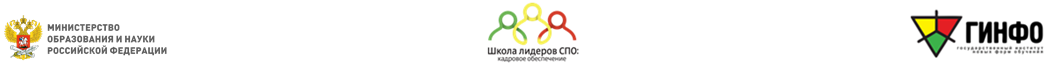 7
[Speaker Notes: Матрица распределения ответственности помогает четко определить, кто за что отвечает.
В результате анализа взаимоотношений между элементами структуры проекта и организацией строится матрица, где результаты проекта становятся строками, а роли - столбцами (или наоборот).
На пересечениях результатов и ролей обозначают, имеет ли отношение данный человек к получению данного результата, и, если имеет, то какое.

1) Ответственный за результат.  Для каждого результата обязательно должен быть указан один и только один ответственный.

2) Участвующий в достижении результата. Их может быть несколько, а может быть так, что сам ответственный является и исполнителем. Т.е. в одной ячейке может быть более одного обозначения.

3) Утверждающий. Человек, который утверждает, полученные результаты. Он может быть только один.

4) Согласующий. Человек, который участвует в согласовании полученных результатов. Их может быть несколько.]
Календарный план-график проекта
ПРИМЕР
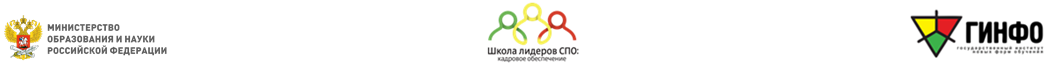 8
[Speaker Notes: Раздел содержит таблицу, в которой приводится иерархический список взаимосвязанных этапов (в случае, если реализация проекта предполагает этапность выполнения работ), мероприятий и контрольных точек проекта с указанием создаваемых результатов и ответственных исполнителей. В календарный план проекта включается полный перечень мероприятий, обеспечивающий создание результатов проекта.
Указываются плановые даты начала и даты окончания этапов в формате ДД.ММ.ГГГГ и длительность проекта в днях.]
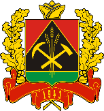 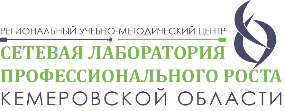 ДЕПАРТАМЕНТ ОБРАЗОВАНИЯ И НАУКИ 
КЕМЕРОВСКОЙ ОБЛАСТИ
ПОВЫШЕНИЕ КОМПЕТЕНТНОСТИ ПЕДАГОГИЧЕСКИХ КАДРОВ
СОЗДАНИЕ СЕТЕВОГО БАНКА
УЧЕБНО-МЕТОДИЧЕСКИХ МАТЕРИАЛОВ
2018
-2020
в области инклюзивного образования ПОО региона, достигнув увеличения к 2020 году до 80 специалистов
по вопросам инклюзивного профессионального образования 
по направлению «Информатика», размещение их на информационно-технологической платформе электронного обучения и обеспечение ее функционирования
СЕГОДНЯ
НОЯБРЬ
2018
Создана рабочая группа
Проведены встречи с директорами ПОО СПО КО
Заказана информационно-технологическая платформа
Разработаны 2  программы повышения квалификации
07.04
2018
ПОДПИСАНИЕ ДОГОВОРОВ О СЕТЕВОМ ВЗАИМОДЕЙСТВИИ
АПРЕЛЬ
2018
с профессиональными образовательными организациями Кемеровской области ведущими подготовку специалистов 
по направлению «Информатика» в области инклюзивного образования
РАЗРАБОТКА ПРОГРАММ ПОВЫШЕНИЯ КВАЛИФИКАЦИИ И СТАЖИРОВОК
по вопросам инклюзивного профессионального образования по  направлению «Информатика»
МАРТ
2018
Вопросы.
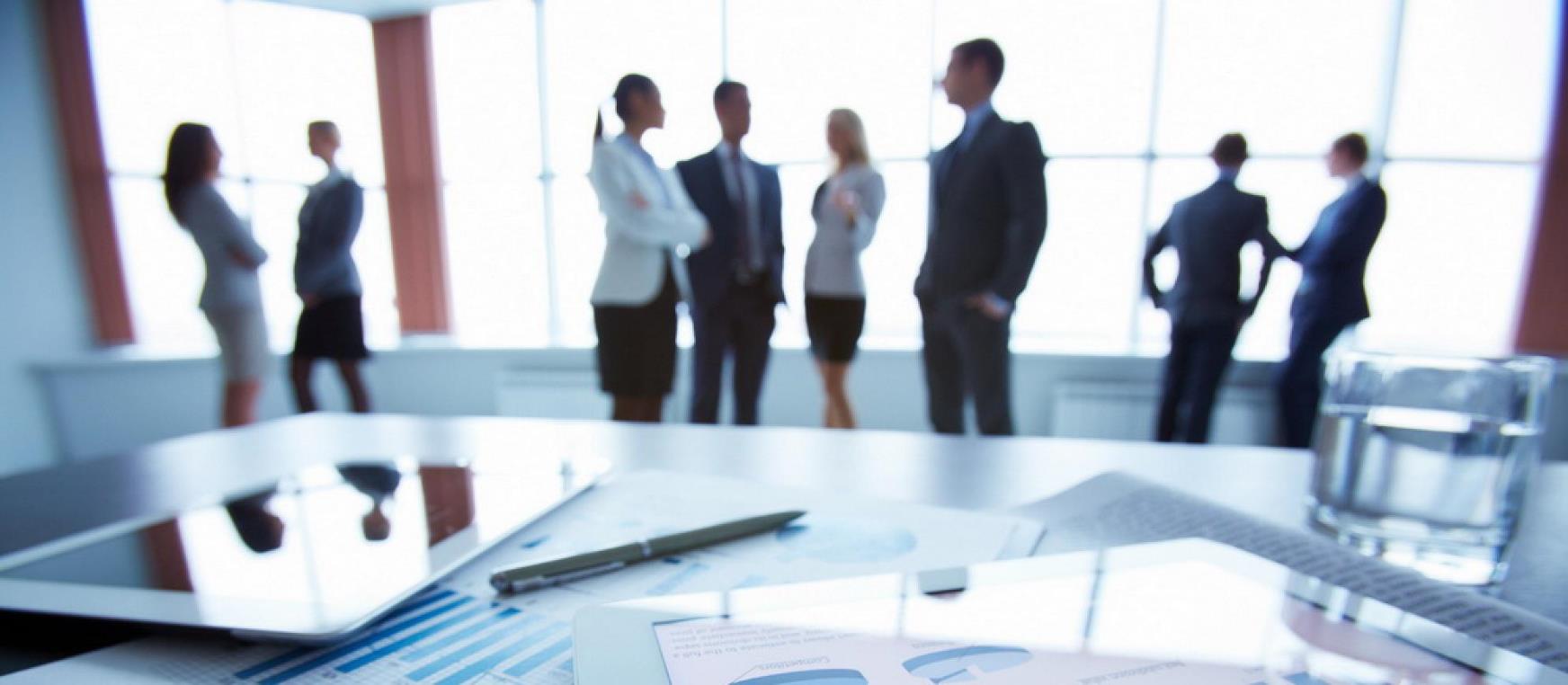 10